Objectives
Describe how search engines work, and understand the search process
Use different types of search tools and compare search results
Apply search tool shortcuts and advanced features, including Boolean operators
Perform searches using browser search features
Identify and use specialized search tools
Identify online research alternatives to standard search tools
Chapter 3: Searching the Web
2
The Search Process
Choose the best search tool
Formulate the search query
Perform the search
Examine the search results
Evaluate the credibility of the search results
Chapter 3: Searching the Web
3
The Search Process
How Search Engines Work
First few results are usually most relevant
Search engine algorithms
Crawlers
Search engine optimization (SEO)
Natural language searches
Chapter 3: Searching the Web
4
The Search Process
Search Engine Algorithms
Personalized search
Localized search
Popular terms
Trending content
Natural language search
Chapter 3: Searching the Web
5
The Search Process
Choosing the Best Search Tool
Easy to use
Returns results quickly
Provides access to frequently updated large indexes and other web-based files
Presents most relevant search results returned
Clearly indicates paid or sponsored links
Chapter 3: Searching the Web
6
The Search Process
Chapter 3: Searching the Web
7
The Search Process
Formulating the Search Query 
The search query is the question that defines the information you seek
A query should include at least one keyword, the specific word that describes that information
Choose carefully, using specific rather than general keywords
To perform a search, enter one or more keywords into the search text box or Address box
A search tool then uses the keywords to identify relevant webpages and return a search results list
Chapter 3: Searching the Web
8
The Search Process
Formulating the Search Query (continued)
A search tool then uses the keywords to identify relevant webpages and return a search results list
Search results list contains the URL, title, and description of and links to webpages
Each webpage item listed in search results list is a hit
Chapter 3: Searching the Web
9
The Search Process
Formulating the Search Query (continued)
More keywords equal more focused results
Surround a phrase with quotation marks
Chapter 3: Searching the Web
10
The Search Process
Formulating the Search Query (continued)
Ensure proper spelling
A targeted search seeks specific information using keyword combinations
An open-ended search seeks information on a broader scale using a simple keyword
A search that uses complete sentences is sometimes called a natural language search
Small, unimportant words in a natural language search query are called stop words, and are usually ignored
Chapter 3: Searching the Web
11
The Search Process
Examining the Search Results 
Different search tools return different search results for the same keyword
Be aware that paid or sponsored listing may appear at top of search results
People typically look only at the first 10 or 20 hits; search again with different keywords or search tool, if necessary
Chapter 3: Searching the Web
12
The Search Process
Evaluating the Credibility of Search Results 
Authority
Owner or author expertise
Check top-level domains
Primary source is any document, item, or other data that provides firsthand information about a topic
Objectivity
Fair
Unbiased
Not skewed toward commercial or political interests
Chapter 3: Searching the Web
13
The Search Process
Evaluating the Credibility of Search Results (continued)
Scope and Quality
Depth of coverage
Amount of detail provided
Accurate and up-do-date
Compares favorably with other pages on the same topic
Consider currency for breaking news
Design and Functionality
Well-designed and easy-to-use page
Broken links indicate poor attention to detail
Chapter 3: Searching the Web
14
The Search Process
Chapter 3: Searching the Web
15
Search Tools
Directories
Directory is a human-compiled, hierarchical list of webpages 
Yahoo! is one of the first directories
Editors create an index, or list of webpages
Organizes links in categories and subcategories
Users increasingly drilling down through categories to find specific information
A breadcrumb trail shows the hierarchical arrangement of categories and subcategories through which you have clicked
Chapter 3: Searching the Web
16
Search Tools
Chapter 3: Searching the Web
17
Search Tools
Search Engines
Three major components are spider, bot, and web crawler
Typical information collected by a web crawler
Page title
URL
Meta tag keywords
Occurrence of keywords in page
All of the words on the page – full-text searching
Internal links
Number and relevancy of other webpages that link to the page
Chapter 3: Searching the Web
18
Search Tools
Search Engines (continued)
Search engines use different algorithms to determine relevance of webpages in the search results
Most search engines also include paid or sponsored listings on the search results page
Many search tools today have become hybrids, basing results on indexes created by both web crawlers and human editors
Chapter 3: Searching the Web
19
Using Search Engines
Start a browser and enter the search engine in the Address bar
Enter the keyword search in the search text box and then tap or click the Search button to view the search results page
Chapter 3: Searching the Web
20
Using Search Engines
Chapter 3: Searching the Web
21
Search Tools
Metasearch Engines
A metasearch engine compiles the search results from multiple search engines into a single search results list
Some eliminate duplicates
Watch for paid or sponsored listings in search results list
Dogpile
Mamma.com
Zoo
Ixquick
Chapter 3: Searching the Web
22
Search Tools
Chapter 3: Searching the Web
23
Advanced Search Techniques
Refining Searches
A Boolean operator specifies which keywords should be included or excluded from search results
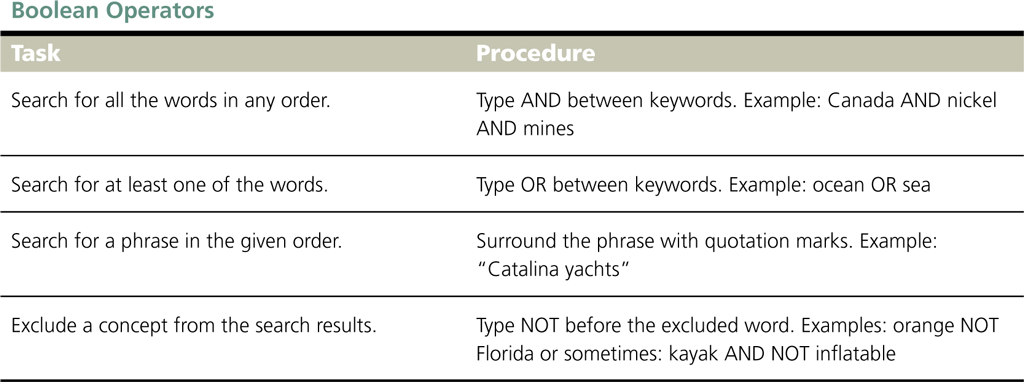 Chapter 3: Searching the Web
24
Advanced Search Techniques
Refining Searches
Boolean operators include:
AND
Keyword must be included
OR
At least one of multiple keywords must be included
NOT
Keyword must be excluded
Major search engines offer searching shortcuts
Chapter 3: Searching the Web
25
Advanced Search Techniques
Advanced Search Forms
Used to structure complex search queries
Prompts you to specify Boolean operators and other criteria
Can filter results by:
Language
File type
Domain
Great way to learn more about how to use specific search engine shortcuts and Boolean operators
Chapter 3: Searching the Web
26
Browser Searches
Address Bar Searches
Enter keywords in the Address box on the Address bar
Press ENTER key or tap or click appropriate button to open search results page in the current tab
Chapter 3: Searching the Web
27
Browser Searches
Webpage Searches
Find bar allows you to search the contents of a webpage
Press CTRL+F to display the Find Bar
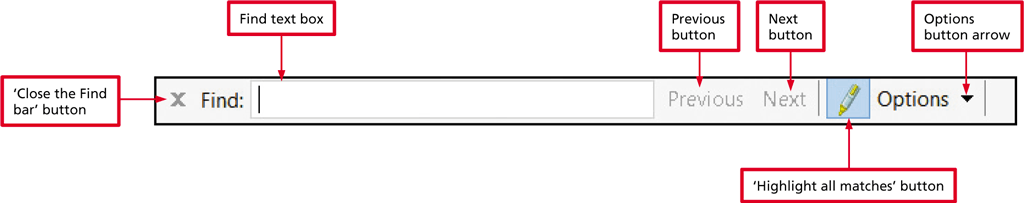 Chapter 3: Searching the Web
28
Browser Searches
Webpage Searches
When using a mobile browser, tap or click ‘Find on page’ on browser menu to open Find bar
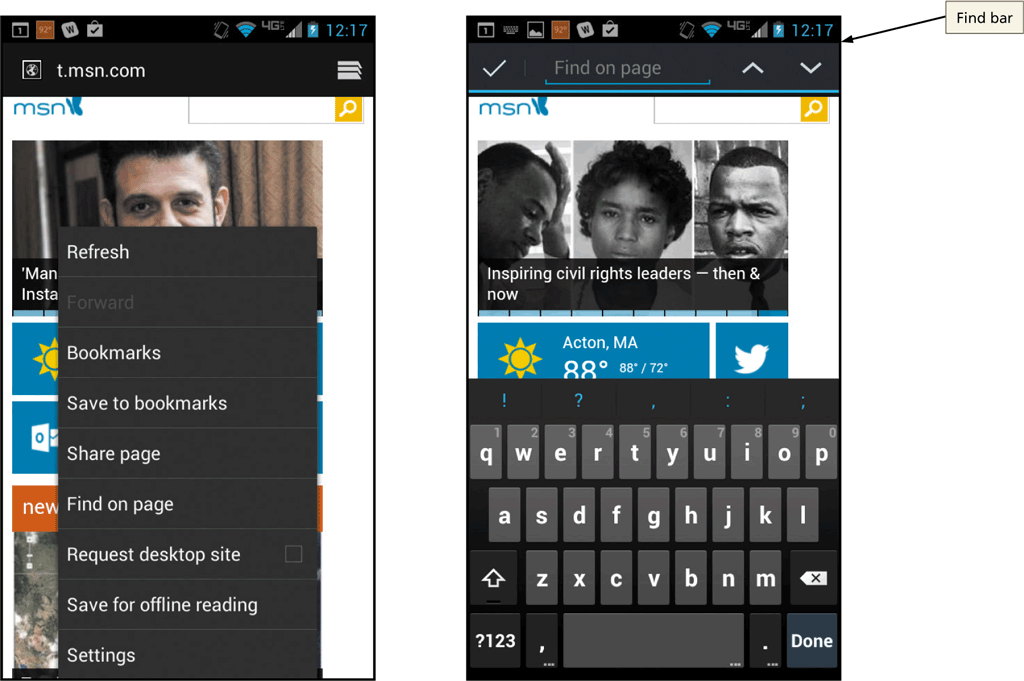 Chapter 3: Searching the Web
29
Browser Searches
Sorting and Filtering Search Results
Most recent results
Specify a timeframe for results pages
Search for previously viewed webpages
Search by reading level
Chapter 3: Searching the Web
30
Specialized Searches
People and Business Search
Use online white pages directory or online yellow pages directory
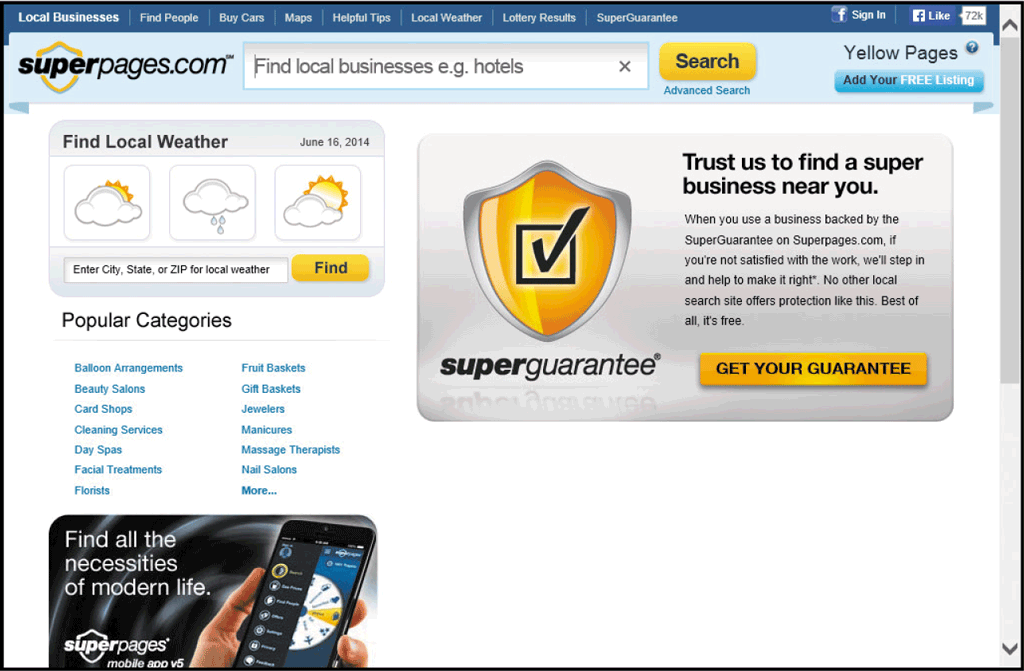 Chapter 3: Searching the Web
31
Specialized Searches
People and Business Search (continued)
Free resources
Pipl
Wink
Fee-based (pay for additional information)
WhitePages
Superpages
Chapter 3: Searching the Web
32
Specialized Searches
News and Current Event Search
MSN
Yahoo!
Associated Press (AP)
United Press International (UPI)
Reuters
Chapter 3: Searching the Web
33
Specialized Searches
Video Search
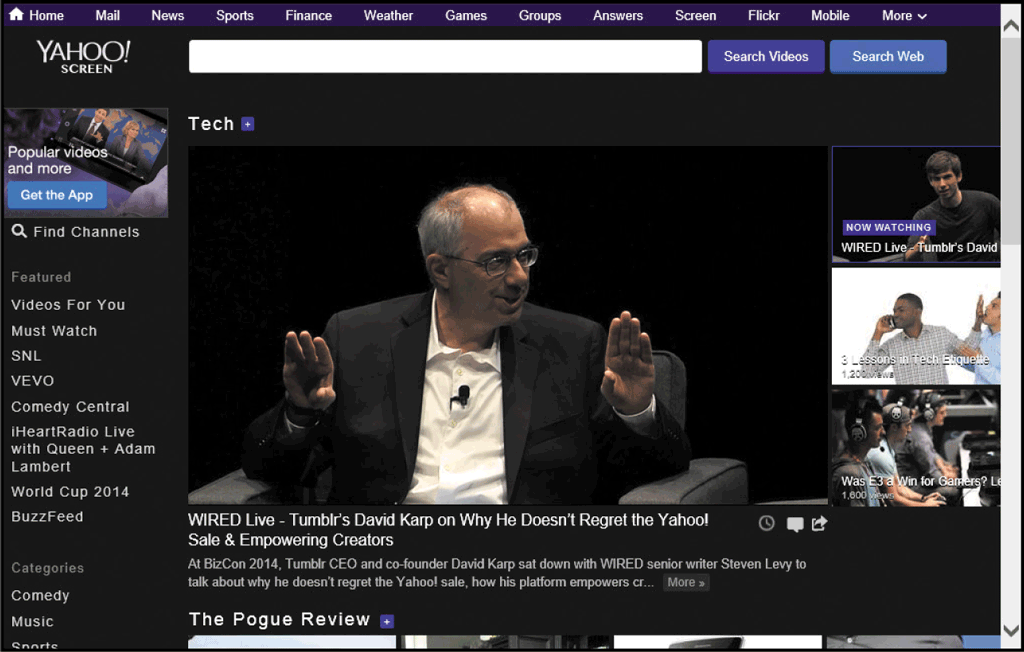 Chapter 3: Searching the Web
34
Specialized Searches
Social Media Search
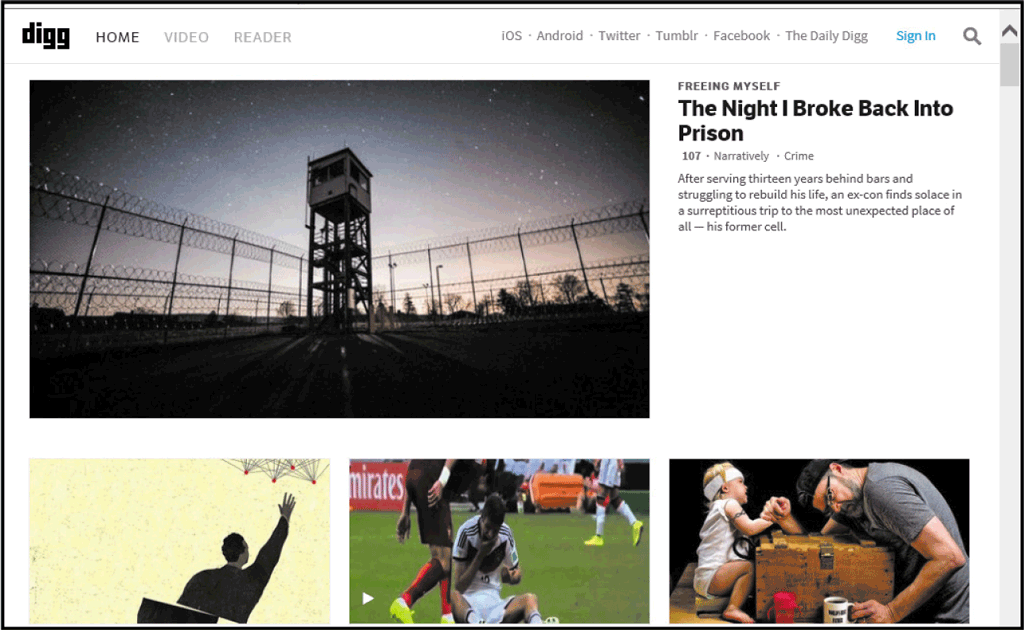 Chapter 3: Searching the Web
35
Specialized Searches
Hashtag Search
A hastag is a word or phrase (with spaced removed), preceded by the # sign. 
Hashtags create
a group of related 
Posts or media on  
a Specific platform 
such as Twitter
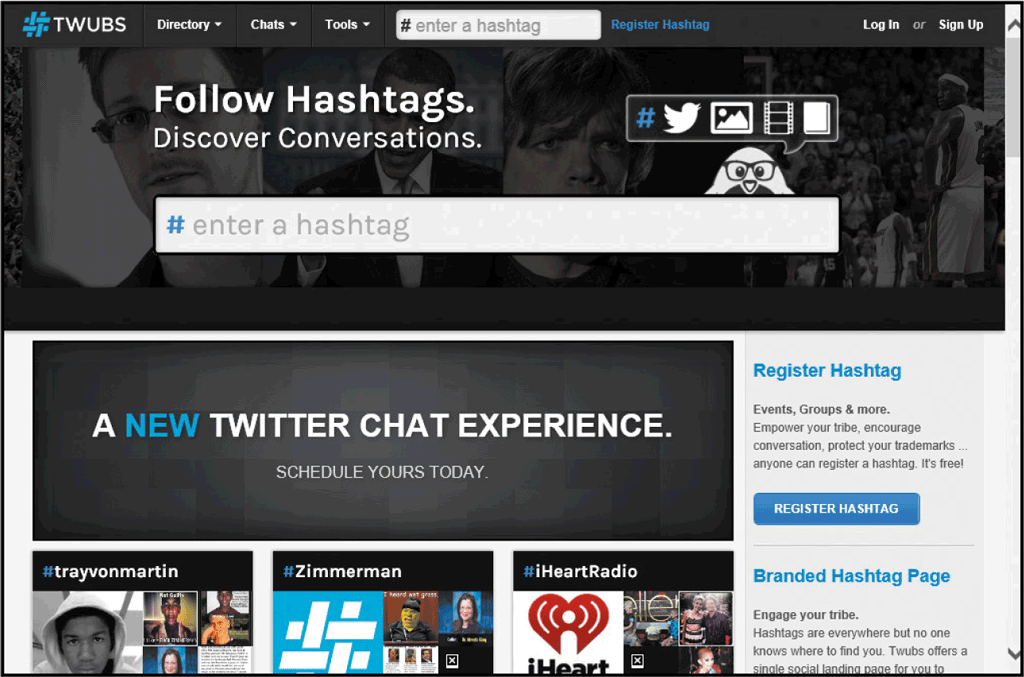 Chapter 3: Searching the Web
36
Specialized Searches
Shopping Search
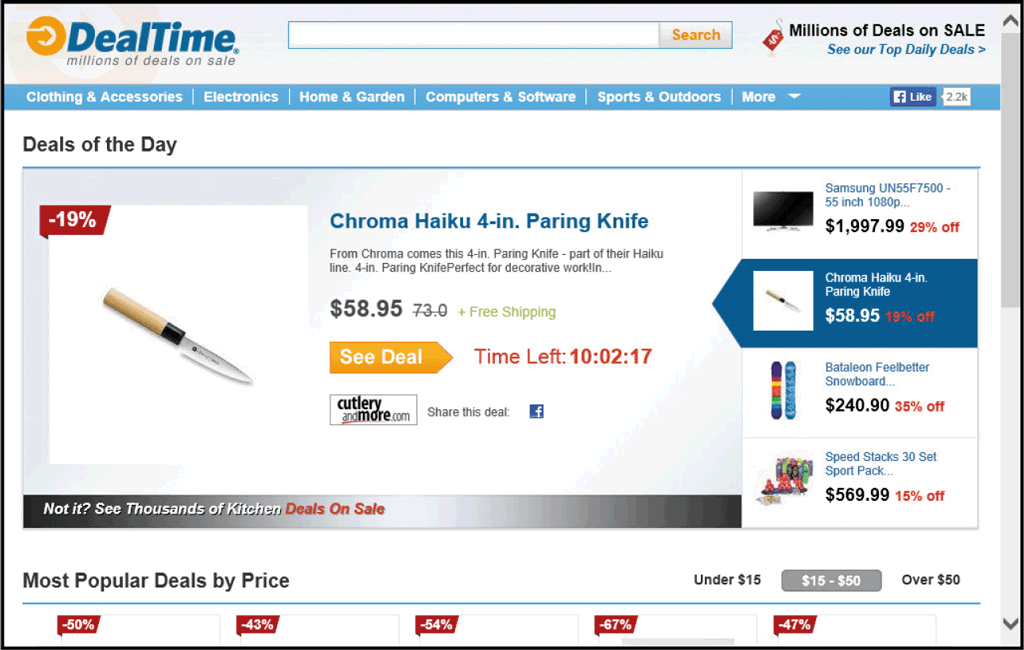 Chapter 3: Searching the Web
37